IEP Team Roles
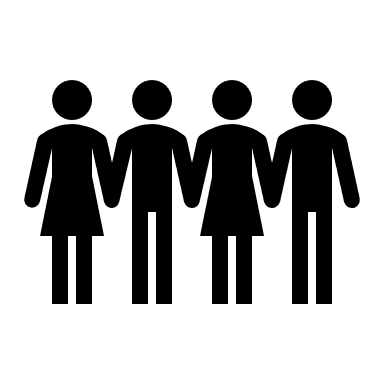 Special Education Department
The Cottonwood School
IEP Team Roles
Student
Parent/Guardian
General Education Teacher
IEP Team Roles
Evaluator
Administrative Designee
Special Education Teacher
IEP Team Roles
Related Service Provider